Chapter 6: Wireless and Mobile Networks
Background: 
# wireless (mobile) phone subscribers now exceeds # wired phone subscribers!
computer nets: laptops, palmtops, PDAs, Internet-enabled phone promise anytime untethered Internet access
two important (but different) challenges
communication over wireless link
handling mobile user who changes point of attachment to network
6: Wireless and Mobile Networks
6-1
Chapter 6 outline
6.1 Introduction 

Wireless
6.2 Wireless links, characteristics
CDMA
6.3 IEEE 802.11 wireless LANs (“wi-fi”)
6.4 Cellular Internet Access
architecture
standards (e.g., GSM)
Mobility
6.5 Principles: addressing and routing to mobile users
6.6 Mobile IP
6.7 Handling mobility in cellular networks
6.8 Mobility and higher-layer protocols

6.9 Summary
6: Wireless and Mobile Networks
6-2
wireless hosts
laptop, PDA, IP phone
run applications
may be stationary (non-mobile) or mobile
wireless does not always mean mobility
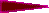 network 
infrastructure
Elements of a wireless network
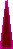 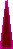 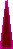 6: Wireless and Mobile Networks
6-3
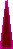 base station
typically connected to wired network
relay - responsible for sending packets between wired network and wireless host(s) in its “area”
e.g., cell towers  802.11 access points
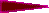 network 
infrastructure
Elements of a wireless network
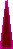 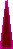 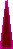 6: Wireless and Mobile Networks
6-4
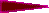 network 
infrastructure
Elements of a wireless network
wireless link
typically used to connect mobile(s) to base station
also used as backbone link 
multiple access protocol coordinates link access 
various data rates, transmission distance
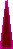 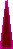 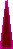 6: Wireless and Mobile Networks
6-5
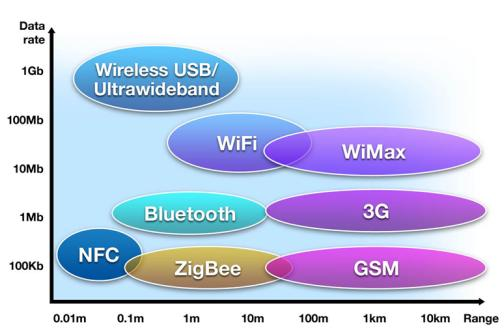 6-6
Outdoor


50 – 200m
Mid range
outdoor

200m – 4Km
Long range
outdoor

5Km – 20Km
Indoor


10 – 30m
Characteristics of selected wireless link  standards
54 Mbps
802.11{a,g}
5-11 Mbps
.11 p-to-p link
802.11b
1 Mbps
802.15
3G
384 Kbps
UMTS/WCDMA, CDMA2000
2G
56 Kbps
IS-95 CDMA, GSM
6: Wireless and Mobile Networks
6-7
infrastructure mode
base station connects mobiles into wired network
handoff: mobile changes base station providing connection into wired network
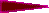 network 
infrastructure
Elements of a wireless network
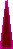 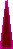 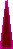 6: Wireless and Mobile Networks
6-8
Elements of a wireless network
Ad hoc mode
no base stations
nodes can only transmit to other nodes within link coverage
nodes organize themselves into a network: route among themselves
6: Wireless and Mobile Networks
6-9
Wireless Link Characteristics
Differences from wired link ….

decreased signal strength: radio signal attenuates as it propagates through matter (path loss)
interference from other sources: standardized wireless network frequencies (e.g., 2.4 GHz) shared by other devices (e.g., phone); devices (motors) interfere as well
multipath propagation: radio signal reflects off objects ground, arriving ad destination at slightly different times

…. make communication across (even a point to point) wireless link much more “difficult”
6: Wireless and Mobile Networks
6-10
B
A
C
C
C’s signal
strength
A’s signal
strength
B
A
space
Wireless network characteristics
Multiple wireless senders and receivers create additional problems (beyond multiple access):
Hidden terminal problem
B, A hear each other
B, C hear each other
A, C can not hear each other
means A, C unaware of their interference at B
Signal fading:
B, A hear each other
B, C hear each other
A, C can not hear each other interferring at B
6: Wireless and Mobile Networks
6-11
Code Division Multiple Access (CDMA)
used  in several wireless broadcast channels (cellular, satellite, etc) standards
unique “code” assigned to each user; i.e., code set partitioning
all users share same frequency, but each user has own “chipping” sequence (i.e., code) to encode data
encoded signal = (original data) X (chipping sequence)
decoding: inner-product of encoded signal and chipping sequence
allows multiple users to “coexist” and transmit simultaneously with minimal interference (if codes are “orthogonal”)
6: Wireless and Mobile Networks
6-12
d0 = 1
1
1
1
1
1
1
d1 = -1
1
1
1
1
1
1
1
1
1
1
1
1
1
1
1
1
1
1
1
1
1
1
1
1
1
1
-
-
-
-
-
-
-
-
-
-
-
-
-
-
-
-
-
-
-
-
-
-
-
-
-
-
-
-
-
-
-
-
1
1
1
1
1
1
1
1
1
1
1
1
1
1
1
1
1
1
1
1
1
1
1
1
1
1
1
1
1
1
1
1
M
Di = S Zi,m.cm
m=1
M
d0 = 1
d1 = -1
CDMA Encode/Decode
channel output Zi,m
Zi,m= di.cm
data
bits
sender
slot 0
channel
output
slot 1
channel
output
code
slot 1
slot 0
received
input
slot 0
channel
output
slot 1
channel
output
code
receiver
slot 1
slot 0
6: Wireless and Mobile Networks
6-13
CDMA: two-sender interference
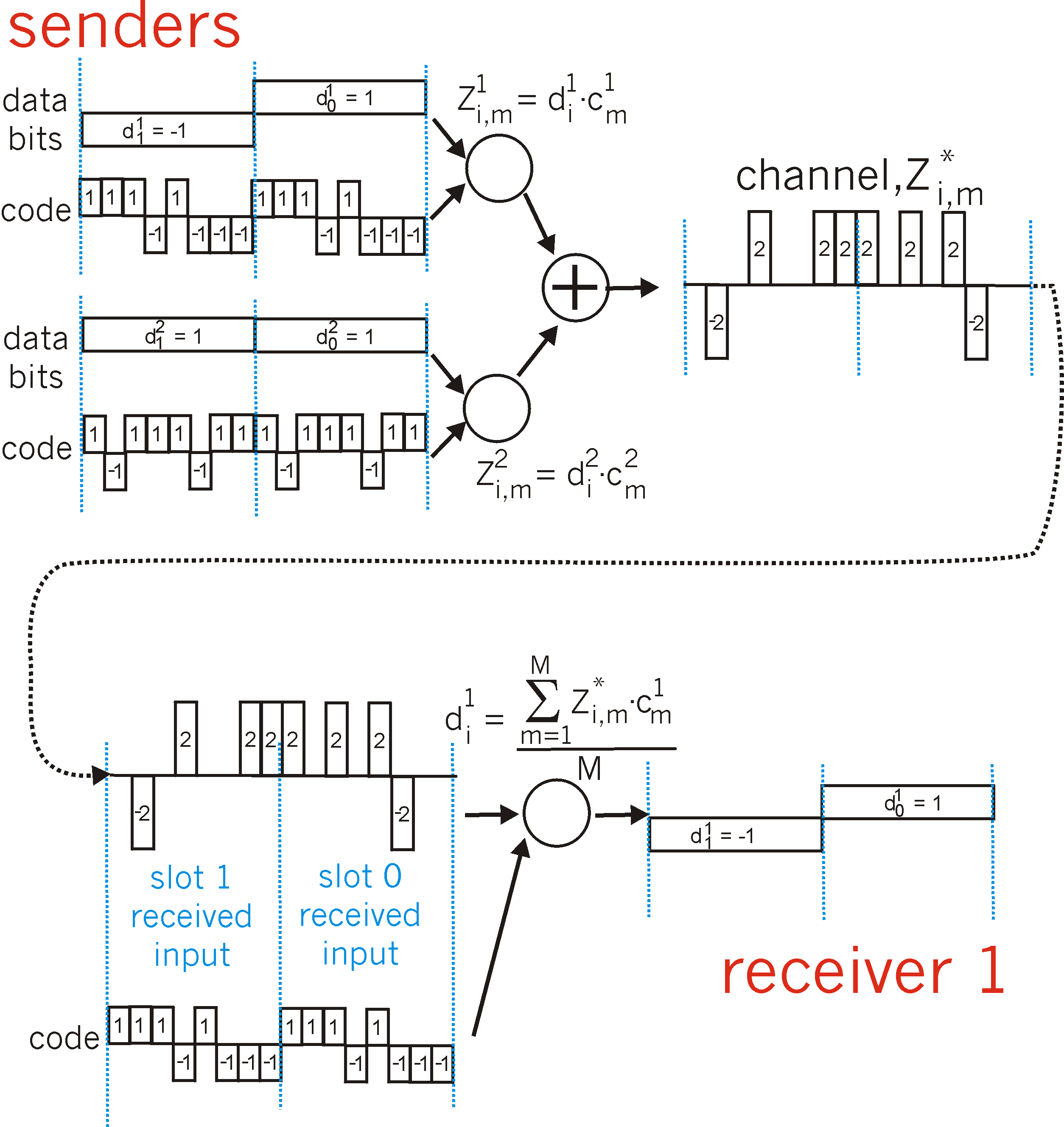 6: Wireless and Mobile Networks
6-14
Chapter 6 outline
6.1 Introduction 

Wireless
6.2 Wireless links, characteristics
CDMA
6.3 IEEE 802.11 wireless LANs (“wi-fi”)
6.4 Cellular Internet Access
architecture
standards (e.g., GSM)
Mobility
6.5 Principles: addressing and routing to mobile users
6.6 Mobile IP
6.7 Handling mobility in cellular networks
6.8 Mobility and higher-layer protocols

6.9 Summary
6: Wireless and Mobile Networks
6-15
IEEE 802.11 Wireless LAN
802.11b
2.4-5 GHz unlicensed radio spectrum
up to 11 Mbps
direct sequence spread spectrum (DSSS) in physical layer
all hosts use same chipping code
widely deployed, using base stations
802.11a 
5-6 GHz range
up to 54 Mbps
802.11g 
2.4-5 GHz range
up to 54 Mbps
All use CSMA/CA for multiple access
All have base-station and ad-hoc network versions
6: Wireless and Mobile Networks
6-16
AP
AP
Internet
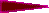 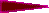 802.11 LAN architecture
wireless host communicates with base station
base station = access point (AP)
Basic Service Set (BSS) (aka “cell”) in infrastructure mode contains:
wireless hosts
access point (AP): base station
ad hoc mode: hosts only
hub, switch
or router
BSS 1
BSS 2
6: Wireless and Mobile Networks
6-17
802.11: Channels, association
802.11b: 2.4GHz-2.485GHz spectrum divided into 11 channels at different frequencies
AP admin chooses frequency for AP
interference possible: channel can be same as that chosen by neighboring AP!
host: must associate with an AP
scans channels, listening for beacon frames containing AP’s name (SSID) and MAC address
selects AP to associate with
may perform authentication [Chapter 8]
will typically run DHCP to get IP address in AP’s subnet
6: Wireless and Mobile Networks
6-18
IEEE 802.11: multiple access
B
A
C
C
C’s signal
strength
A’s signal
strength
B
A
space
avoid collisions: 2+ nodes transmitting at same time
802.11: CSMA - sense before transmitting
don’t collide with ongoing transmission by other node
802.11: no collision detection!
difficult to receive (sense collisions) when transmitting due to weak received signals (fading)
can’t sense all collisions in any case: hidden terminal, fading
goal: avoid collisions: CSMA/C(ollision)A(voidance)
6: Wireless and Mobile Networks
6-19
DIFS
data
SIFS
ACK
IEEE 802.11 MAC Protocol: CSMA/CA
802.11 sender
1 if sense channel idle for DIFS  then 
transmit entire frame (no CD)
2 if sense channel busy then 
start random backoff time
timer counts down while channel idle
transmit when timer expires
if no ACK, increase random backoff interval, repeat 2
802.11 receiver
- if frame received OK
   return ACK after SIFS (ACK needed due to hidden terminal problem)
sender
receiver
6: Wireless and Mobile Networks
6-20
Avoiding collisions (more)
idea:  allow sender to “reserve” channel rather than random access of data frames: avoid  collisions of long  data frames
sender first transmits small request-to-send (RTS) packets to BS using CSMA
RTSs may still collide with each other (but they’re short)
BS broadcasts clear-to-send CTS in response to RTS
RTS heard by all nodes
sender transmits data frame
other stations defer transmissions
Avoid data frame collisions completely 
using small reservation packets!
6: Wireless and Mobile Networks
6-21
RTS(B)
RTS(A)
reservation collision
RTS(A)
CTS(A)
CTS(A)
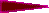 DATA (A)
ACK(A)
ACK(A)
Collision Avoidance: RTS-CTS exchange
B
A
AP
defer
time
6: Wireless and Mobile Networks
6-22
6
4
2
2
6
6
6
2
0 - 2312
frame
control
duration
address
1
address
2
address
3
address
4
payload
CRC
seq
control
802.11 frame: addressing
Address 4: used only in ad hoc mode
Address 1: MAC address
of wireless host or AP 
to receive this frame
Address 3: MAC address
of router interface to which AP is attached
Address 2: MAC address
of wireless host or AP 
transmitting this frame
6: Wireless and Mobile Networks
6-23
router
AP
Internet
R1 MAC addr  AP MAC addr
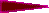 source address
dest. address
802.3 frame
AP MAC addr  H1 MAC addr R1 MAC addr
address 3
address 2
address 1
802.11 frame
802.11 frame: addressing
H1
R1
6: Wireless and Mobile Networks
6-24
6
4
2
2
6
6
6
2
0 - 2312
frame
control
duration
address
1
address
2
address
3
address
4
payload
CRC
seq
control
2
2
4
1
1
1
1
1
1
1
1
Protocol
version
Type
Subtype
To
AP
From
AP
More 
frag
Retry
Power
mgt
More
data
WEP
Rsvd
802.11 frame: more
frame seq #
(for reliable ARQ)
duration of reserved 
transmission time (RTS/CTS)
frame type
(RTS, CTS, ACK, data)
6: Wireless and Mobile Networks
6-25
router
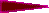 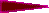 802.11: mobility within same subnet
H1 remains in same IP subnet: IP address can remain same
switch: which AP is associated with H1?
self-learning (Ch. 5): switch will see frame from H1 and “remember” which switch port can be used to reach H1
hub or 
switch
BBS 1
AP 1
AP 2
H1
BBS 2
6: Wireless and Mobile Networks
6-26
P
P
P
P
P
M
M
Master device
Slave device
Parked device (inactive)
S
S
S
S
802.15: personal area network
less than 10 m diameter
replacement for cables (mouse, keyboard, headphones)
ad hoc: no infrastructure
master/slaves:
slaves request permission to send (to master)
master grants requests
802.15: evolved from Bluetooth specification
2.4-2.5 GHz radio band
up to 721 kbps
radius of
coverage
6: Wireless and Mobile Networks
6-27
Chapter 6 outline
6.1 Introduction 

Wireless
6.2 Wireless links, characteristics
6.3 IEEE 802.11 wireless LANs (“wi-fi”)

6.4 Cellular Internet Access
architecture
standards (e.g., GSM)
Mobility
6.5 Principles: addressing and routing to mobile users
6.6 Mobile IP
6.7 Handling mobility in cellular networks
6.8 Mobility and higher-layer protocols

6.9 Summary
6: Wireless and Mobile Networks
6-28
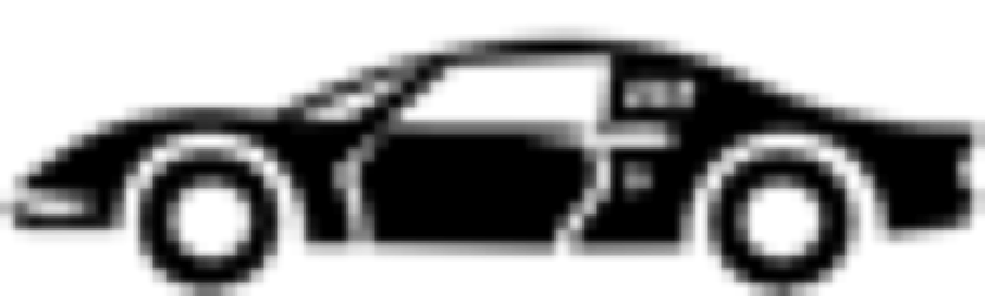 connects cells to wide area net
 manages call setup (more later!)
 handles mobility (more later!)
Mobile 
Switching 
Center
Mobile 
Switching 
Center
covers geographical region
 base station (BS) analogous to 802.11 AP
 mobile users attach to network through BS
 air-interface: physical and link layer protocol between mobile and BS
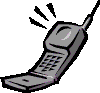 Public telephone
network, and
Internet
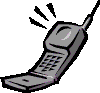 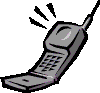 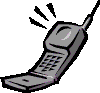 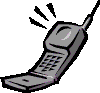 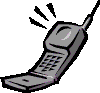 MSC
cell
wired network
Components of cellular network architecture
6: Wireless and Mobile Networks
6-29
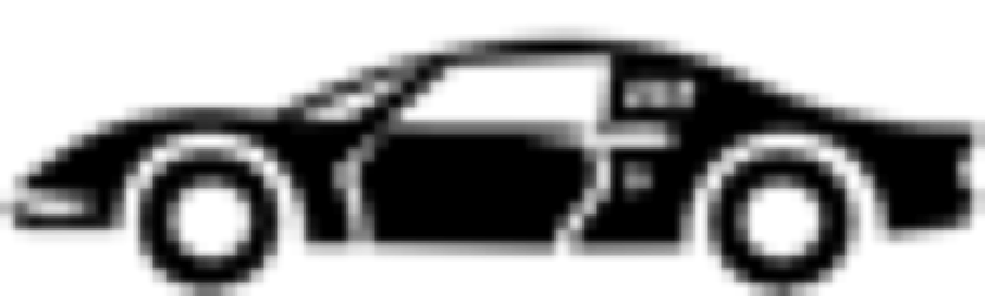 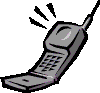 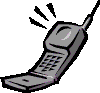 time slots
frequency
bands
Cellular networks: the first hop
Two techniques for sharing mobile-to-BS radio spectrum
combined FDMA/TDMA: divide spectrum in frequency channels, divide each channel into time slots
CDMA: code division multiple access
6: Wireless and Mobile Networks
6-30
Cellular standards: brief survey
2G systems: voice channels
IS-136 TDMA: combined FDMA/TDMA (north america)
GSM (global system for mobile communications): combined FDMA/TDMA 
most widely deployed
IS-95 CDMA: code division multiple access
TDMA/FDMA
CDMA-2000
EDGE
GPRS
UMTS
Don’t drown in a bowl
of alphabet soup
IS-95
IS-136
GSM
6: Wireless and Mobile Networks
6-31
Cellular standards: brief survey
2.5 G systems: voice and data channels
for those who can’t wait for 3G service: 2G extensions
general packet radio service (GPRS)
evolved from GSM 
data sent on multiple channels (if available)
enhanced data rates for global evolution (EDGE)
also evolved from GSM, using enhanced modulation 
Date rates up to 384K
CDMA-2000 (phase 1)
data rates up to 144K
evolved from IS-95
6: Wireless and Mobile Networks
6-32
Cellular standards: brief survey
3G systems: voice/data
Universal Mobile Telecommunications Service (UMTS)

CDMA-2000




    ….. more (and more interesting) cellular topics due to mobility (stay tuned for details)
6: Wireless and Mobile Networks
6-33
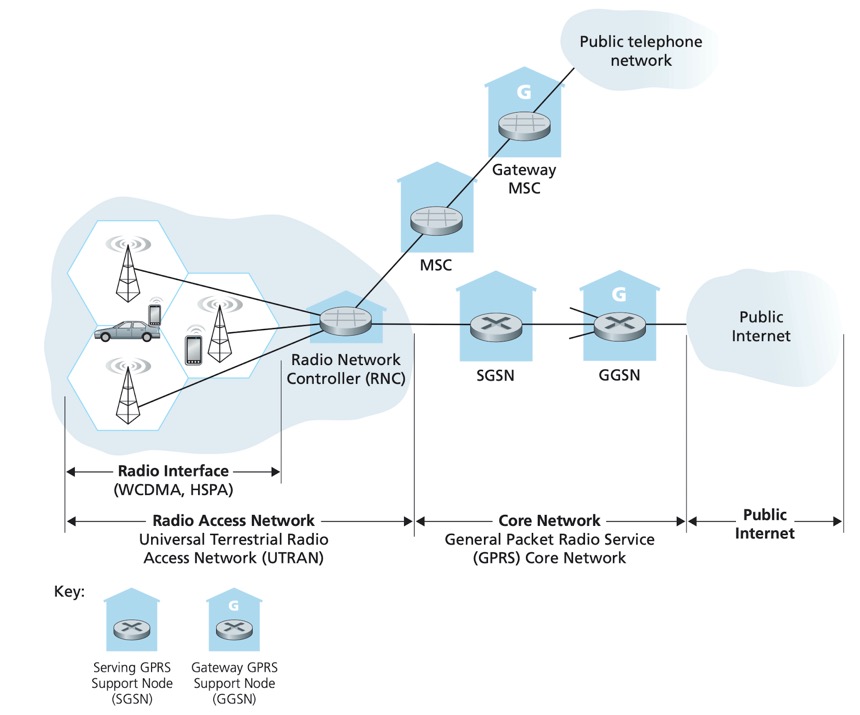 Chapter 6 outline
6.1 Introduction 

Wireless
6.2 Wireless links, characteristics
CDMA
6.3 IEEE 802.11 wireless LANs (“wi-fi”)
6.4 Cellular Internet Access
architecture
standards (e.g., GSM)
Mobility
6.5 Principles: addressing and routing to mobile users
6.6 Mobile IP
6.7 Handling mobility in cellular networks
6.8 Mobility and higher-layer protocols

6.9 Summary
6: Wireless and Mobile Networks
6-35
no mobility
high mobility
What is mobility?
spectrum of mobility, from the network perspective:
mobile wireless user, 
using same access 
point
mobile user, passing through multiple access point while maintaining ongoing connections (like cell phone)
mobile user, connecting/ disconnecting from network using DHCP.
6: Wireless and Mobile Networks
6-36
Mobility: Vocabulary
home network: permanent “home” of mobile
(e.g., 128.119.40/24)
home agent: entity that will perform mobility functions on behalf of mobile, when mobile is remote
wide area network
Permanent address: address in home network, can always be used to reach mobile
e.g., 128.119.40.186
correspondent
6: Wireless and Mobile Networks
6-37
Mobility: more vocabulary
visited network: network in which mobile currently resides (e.g., 79.129.13/24)
Permanent address: remains constant (e.g., 128.119.40.186)
Care-of-address: address in visited network.
(e.g., 79,129.13.2)
wide area network
foreign agent: entity in visited network that performs mobility functions on behalf of mobile.
correspondent: wants to communicate with mobile
6: Wireless and Mobile Networks
6-38
How do you contact a mobile friend:
I wonder where Alice moved to?
Consider friend frequently changing addresses, how do you find her?
search all phone books?
call her parents?
expect her to let you know where he/she is?
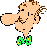 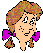 6: Wireless and Mobile Networks
6-39
Mobility: approaches
Let routing handle it: routers advertise permanent address of mobile-nodes-in-residence via usual routing table exchange.
routing tables indicate where each mobile located
no changes to end-systems
Let end-systems handle it: 
indirect routing: communication from correspondent to mobile goes through home agent, then forwarded to remote
direct routing: correspondent gets foreign address of mobile, sends directly to mobile
6: Wireless and Mobile Networks
6-40
Mobility: approaches
Let routing handle it: routers advertise permanent address of mobile-nodes-in-residence via usual routing table exchange.
routing tables indicate where each mobile located
no changes to end-systems
let end-systems handle it: 
indirect routing: communication from correspondent to mobile goes through home agent, then forwarded to remote
direct routing: correspondent gets foreign address of mobile, sends directly to mobile
not 
scalable
 to millions of
  mobiles
6: Wireless and Mobile Networks
6-41
mobile contacts foreign agent on entering visited network
foreign agent contacts home agent home: “this mobile is resident in my network”
1
2
Mobility: registration
visited network
home network
wide area network
End result:
Foreign agent knows about mobile
Home agent knows location of mobile
6: Wireless and Mobile Networks
6-42
foreign agent receives packets, forwards to mobile
home agent intercepts packets, forwards to foreign agent
correspondent addresses packets using home address of mobile
mobile replies directly to correspondent
3
2
4
1
Mobility via Indirect Routing
visited
network
home
network
wide area network
6: Wireless and Mobile Networks
6-43
Indirect Routing: comments
Mobile uses two addresses:
permanent address: used by correspondent (hence mobile location is transparent to correspondent)
care-of-address: used by home agent to forward datagrams to mobile

triangle routing: correspondent-home-network-mobile
inefficient when 
correspondent, mobile 
are in same network
6: Wireless and Mobile Networks
6-44
Indirect Routing: moving between networks
suppose mobile user moves to another network
registers with new foreign agent
new foreign agent registers with home agent
home agent update care-of-address for mobile
packets continue to be forwarded to mobile (but with new care-of-address)
mobility, changing foreign networks transparent: on going connections can be maintained!
6: Wireless and Mobile Networks
6-45
foreign agent receives packets, forwards to mobile
mobile replies directly to correspondent
4
2
4
1
3
Mobility via Direct Routing
correspondent forwards to foreign agent
visited
network
home
network
wide area network
correspondent requests, receives foreign address of mobile
6: Wireless and Mobile Networks
6-46
Mobility via Direct Routing: comments
overcome triangle routing problem
non-transparent to correspondent: correspondent must get care-of-address from home agent
what if mobile changes visited network?
6: Wireless and Mobile Networks
6-47
1
2
4
3
5
Accommodating mobility with direct routing
anchor foreign agent: FA in first visited network
data always routed first to anchor FA
when mobile moves: new FA arranges to have data forwarded from old FA (chaining)
foreign net  visited 
at session start
anchor
foreign
agent
wide area network
new 
foreign
network
correspondent
agent
new foreign
agent
correspondent
6: Wireless and Mobile Networks
6-48
Chapter 6 outline
6.1 Introduction 

Wireless
6.2 Wireless links, characteristics
CDMA
6.3 IEEE 802.11 wireless LANs (“wi-fi”)
6.4 Cellular Internet Access
architecture
standards (e.g., GSM)
Mobility
6.5 Principles: addressing and routing to mobile users
6.6 Mobile IP
6.7 Handling mobility in cellular networks
6.8 Mobility and higher-layer protocols

6.9 Summary
6: Wireless and Mobile Networks
6-49
Mobile IP
RFC 3220
has many features we’ve seen: 
home agents, foreign agents, foreign-agent registration, care-of-addresses, encapsulation (packet-within-a-packet)
three components to standard:
indirect routing of datagrams
agent discovery
registration with home agent
6: Wireless and Mobile Networks
6-50
foreign-agent-to-mobile packet
packet sent by home agent to foreign agent: a packet within a packet
dest: 128.119.40.186
dest: 128.119.40.186
dest: 128.119.40.186
packet sent by correspondent
dest: 79.129.13.2
Mobile IP: indirect routing
Permanent address: 128.119.40.186
Care-of address: 79.129.13.2
6: Wireless and Mobile Networks
6-51
Mobile IP: agent discovery
agent advertisement: foreign/home agents advertise service by broadcasting ICMP messages (typefield = 9)
H,F bits: home and/or foreign agent
R bit: registration required
6: Wireless and Mobile Networks
6-52
Mobile IP: registration example
6: Wireless and Mobile Networks
6-53
MSC
MSC
MSC
MSC
MSC
Components of cellular network architecture
recall:
correspondent
wired public telephone
network
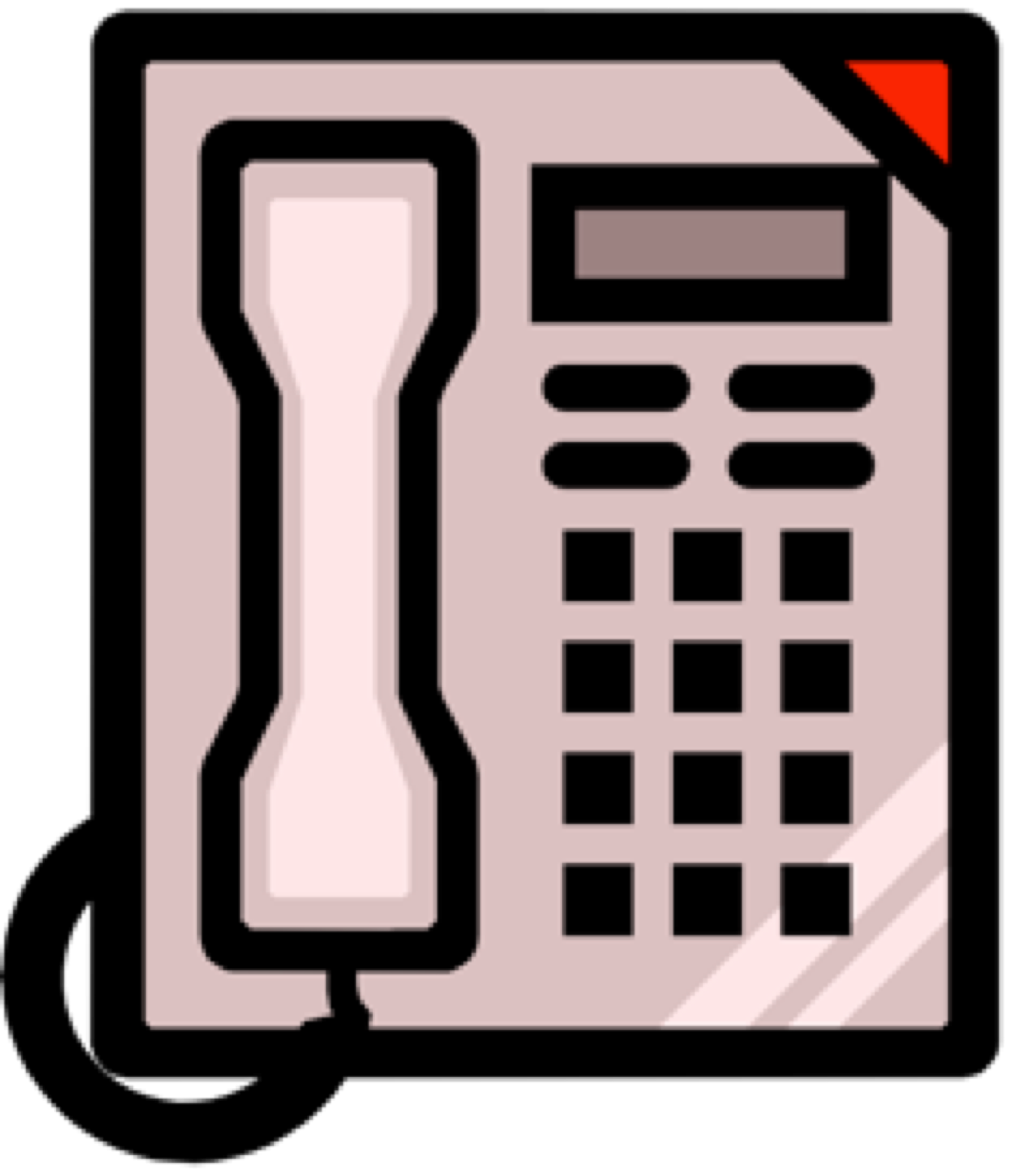 different cellular networks,
operated by different providers
6: Wireless and Mobile Networks
6-54
Handling mobility in cellular networks
home network: network of cellular provider you subscribe to (e.g., Sprint PCS, Verizon)
home location register (HLR): database in home network containing permanent cell phone #, profile information (services, preferences, billing), information about current location (could be in another network)
visited network: network in which mobile currently resides
visitor location register (VLR): database with entry for each user currently in network
could be home network
6: Wireless and Mobile Networks
6-55
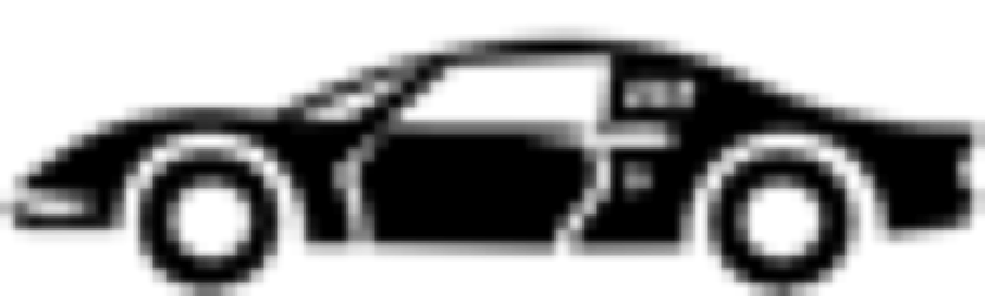 home
Mobile 
Switching 
Center
Mobile 
Switching 
Center
home MSC consults HLR,
gets roaming number of
mobile in visited network
call routed 
to home network
home MSC sets up 2nd leg of call
to MSC in visited network
HLR
VLR
1
2
3
4
MSC in visited network completes
call through base station to mobile
GSM: indirect routing to mobile
home 
network
correspondent
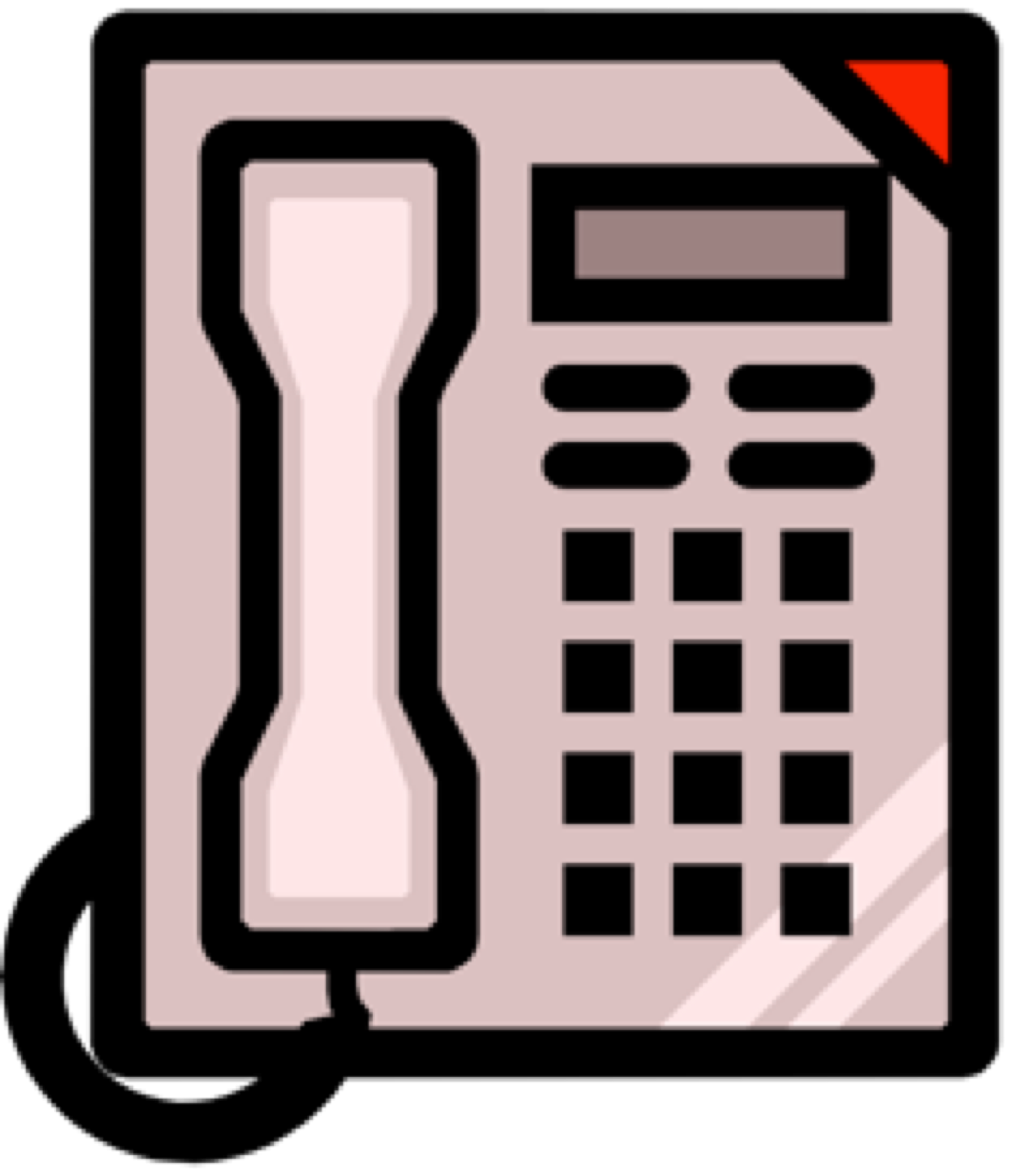 Public switched 
telephone
network
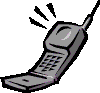 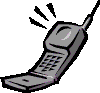 mobile
user
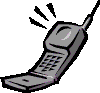 visited
network
6: Wireless and Mobile Networks
6-56
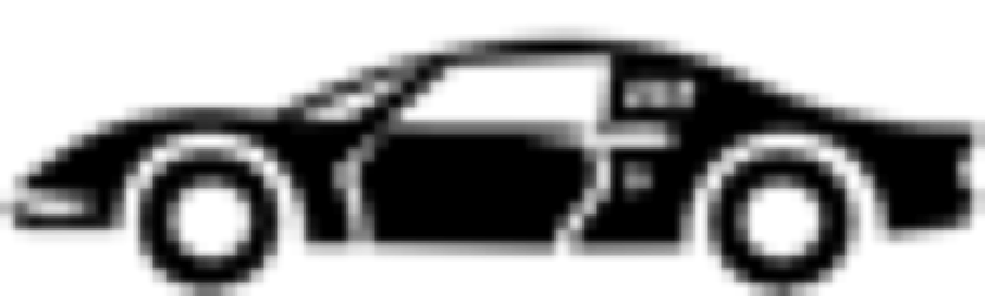 Mobile 
Switching 
Center
VLR
GSM: handoff with common MSC
Handoff goal: route call via new base station (without interruption)
reasons for handoff:
stronger signal to/from new BSS (continuing connectivity, less battery drain)
load balance: free up channel in current BSS
GSM doesn’t mandate why to perform handoff (policy), only how (mechanism)
handoff initiated by old BSS
new
routing
old 
routing
old BSS
new BSS
6: Wireless and Mobile Networks
6-57
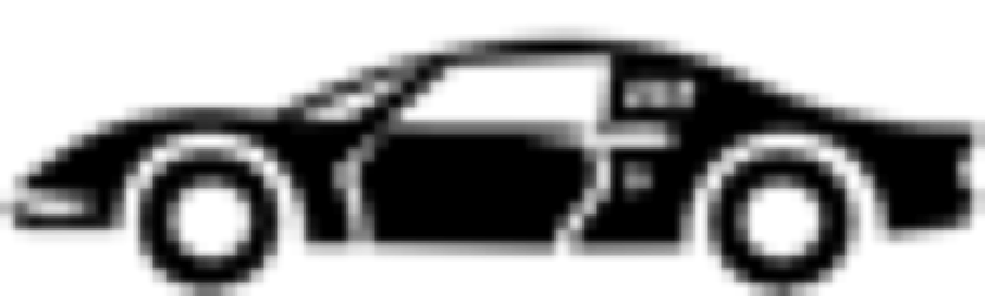 Mobile 
Switching 
Center
1
3
2
4
5
6
7
8
VLR
GSM: handoff with common MSC
1. old BSS informs MSC of impending handoff, provides list of 1+ new BSSs 
2. MSC sets up path (allocates resources) to new BSS
3. new BSS allocates radio channel for use by mobile
4. new BSS signals MSC, old BSS: ready 
5. old BSS tells mobile: perform handoff to new BSS
6. mobile, new BSS signal to activate new channel
7. mobile signals via new BSS to MSC: handoff complete.  MSC reroutes call
8 MSC-old-BSS resources released
old BSS
new BSS
6: Wireless and Mobile Networks
6-58
Home MSC
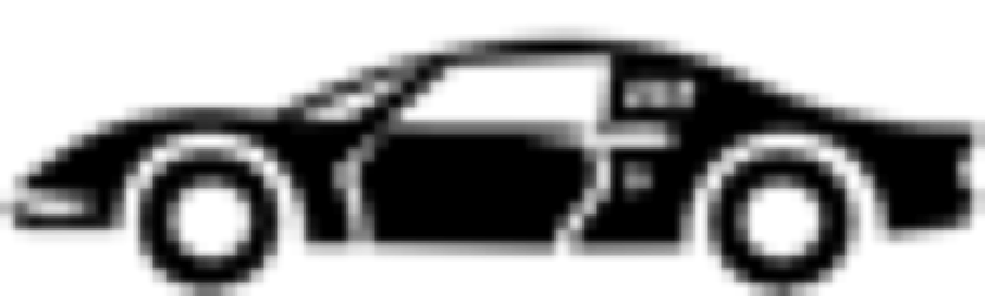 home network
MSC
MSC
MSC
GSM: handoff between MSCs
anchor MSC: first MSC visited during call
call remains routed through anchor MSC
new MSCs add on to end of MSC chain as mobile moves to new MSC
IS-41 allows optional path minimization step to shorten multi-MSC chain
correspondent
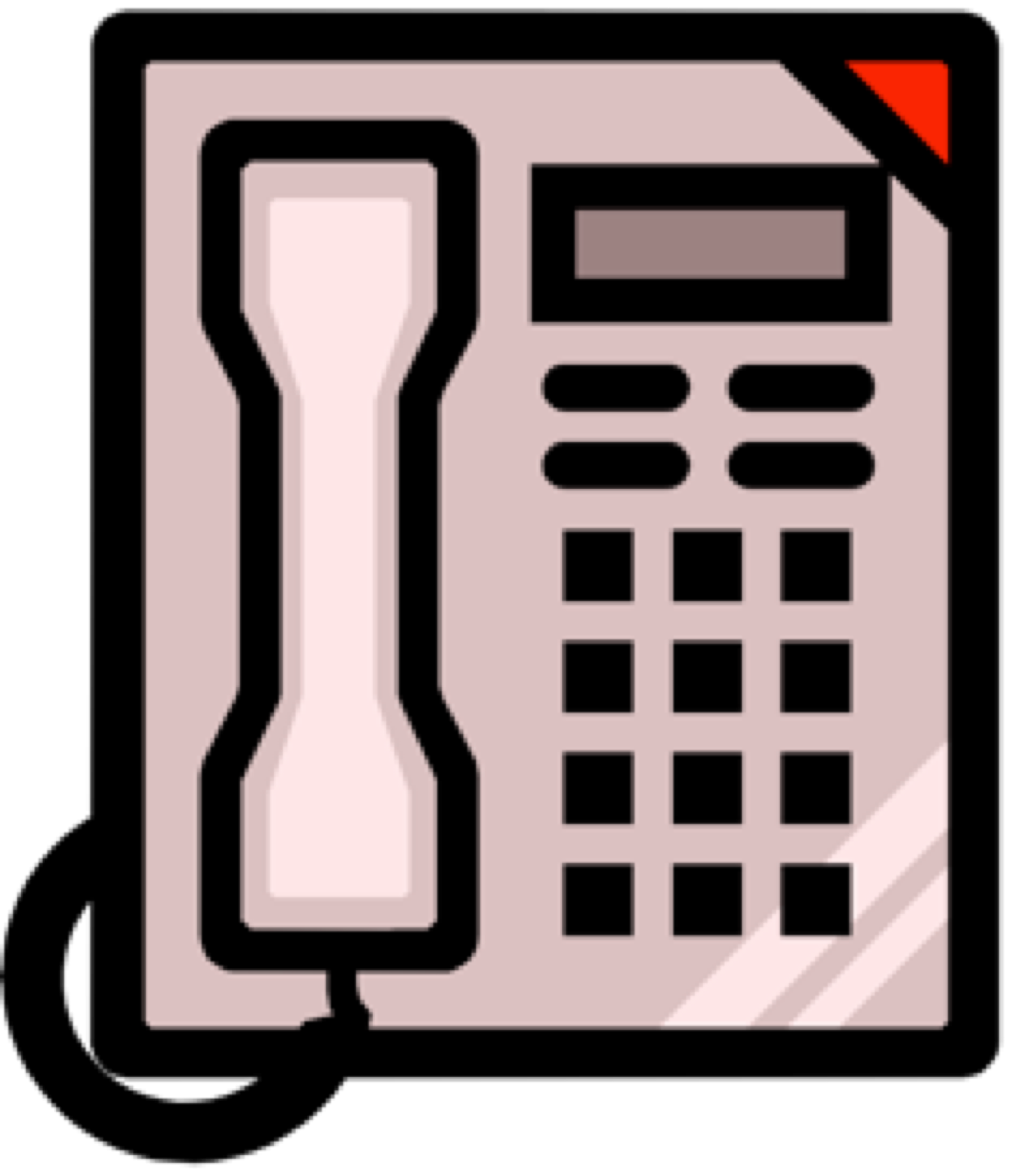 anchor MSC
PSTN
(a) before handoff
6: Wireless and Mobile Networks
6-59
Home MSC
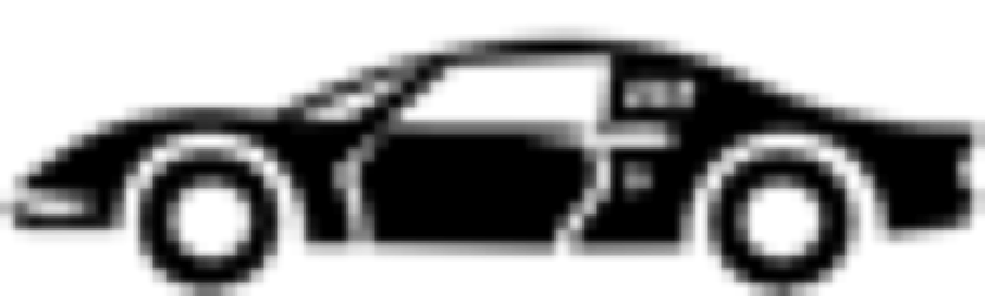 home network
MSC
MSC
MSC
GSM: handoff between MSCs
anchor MSC: first MSC visited during cal
call remains routed through anchor MSC
new MSCs add on to end of MSC chain as mobile moves to new MSC
IS-41 allows optional path minimization step to shorten multi-MSC chain
correspondent
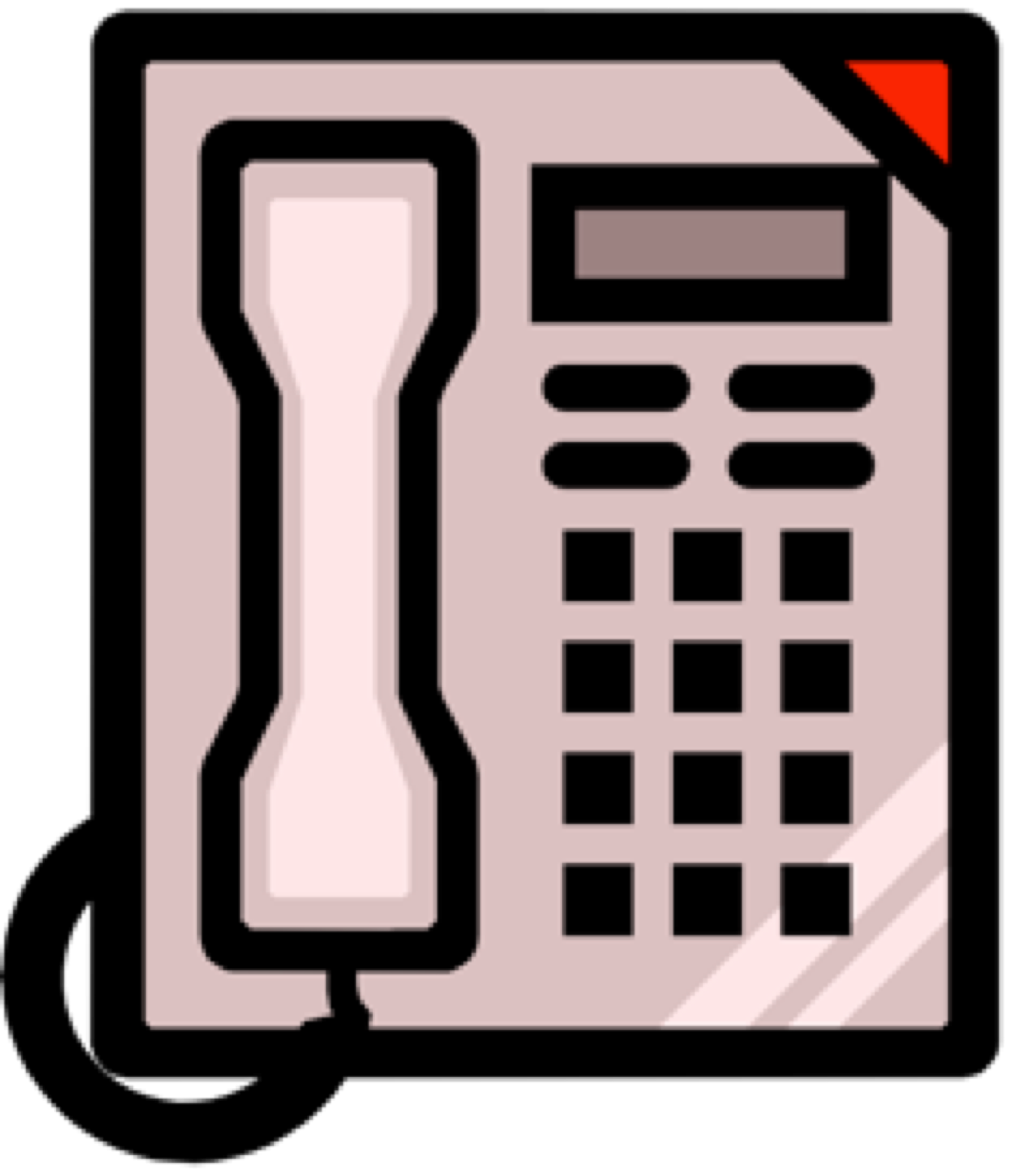 anchor MSC
PSTN
(b) after handoff
6: Wireless and Mobile Networks
6-60
Chapter 6 Summary
Wireless
wireless links:
capacity, distance
channel impairments
CDMA
IEEE 802.11 (“wi-fi”)
CSMA/CA reflects wireless channel characteristics
cellular access
architecture
standards (e.g., GSM, CDMA-2000, UMTS)
Mobility
principles: addressing, routing to mobile users
home, visited networks
direct, indirect routing
care-of-addresses
case studies
mobile IP
mobility in GSM
6: Wireless and Mobile Networks
6-61
Questions?
6: Wireless and Mobile Networks
6-62
Mobility: GSM versus Mobile IP
6: Wireless and Mobile Networks
6-63
Wireless, mobility: impact on higher layer protocols
logically, impact should be minimal …
best effort service model remains unchanged 
TCP and UDP can (and do) run over wireless, mobile
… but performance-wise:
packet loss/delay due to bit-errors (discarded packets, delays for link-layer retransmissions), and handoff
TCP interprets loss as congestion, will decrease congestion window un-necessarily
delay impairments for real-time traffic
limited bandwidth of wireless links
6: Wireless and Mobile Networks
6-64